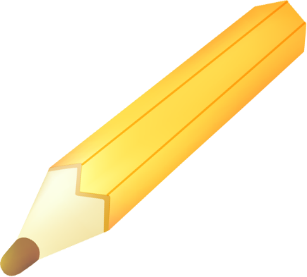 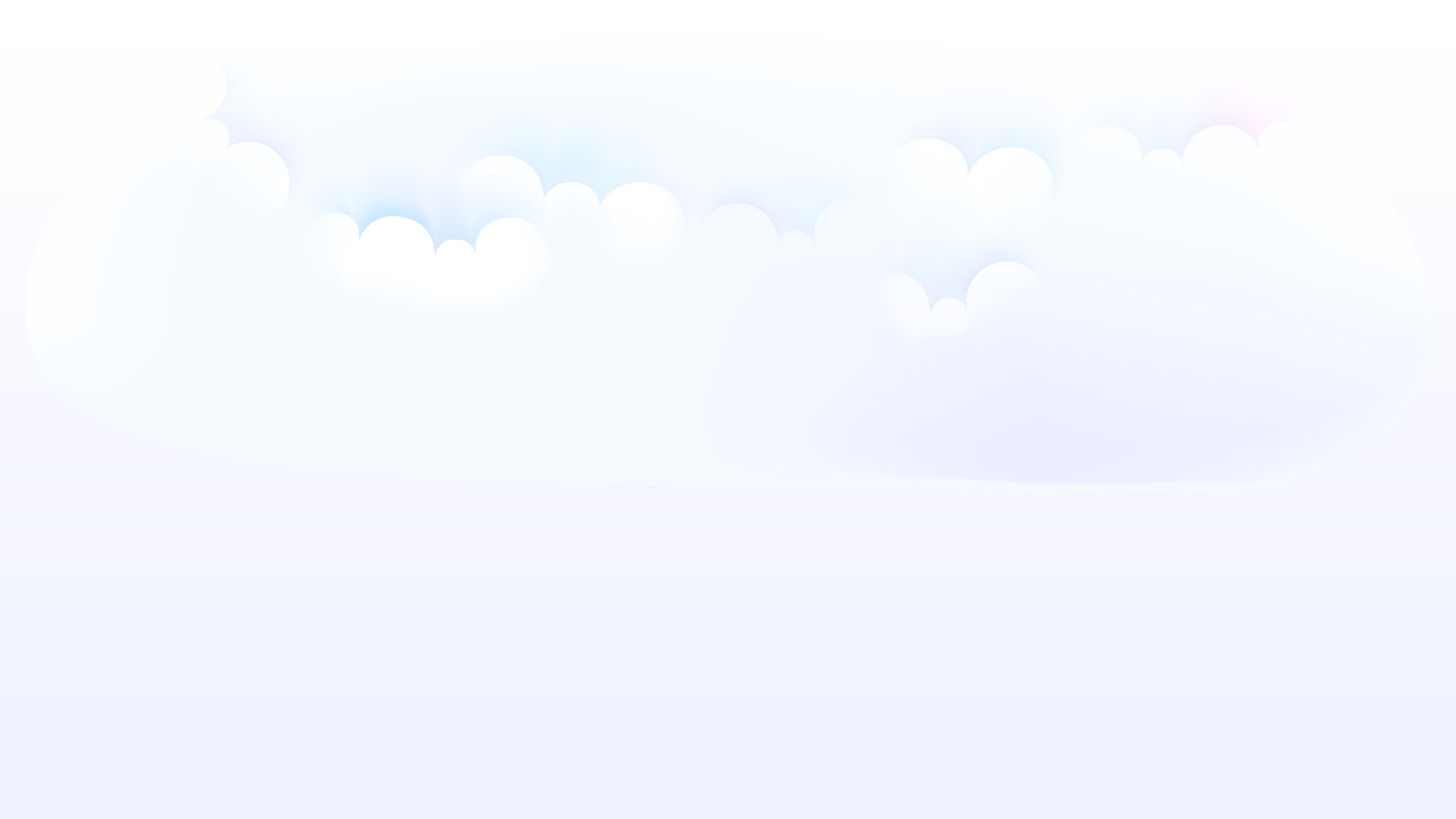 Toán lớp 5
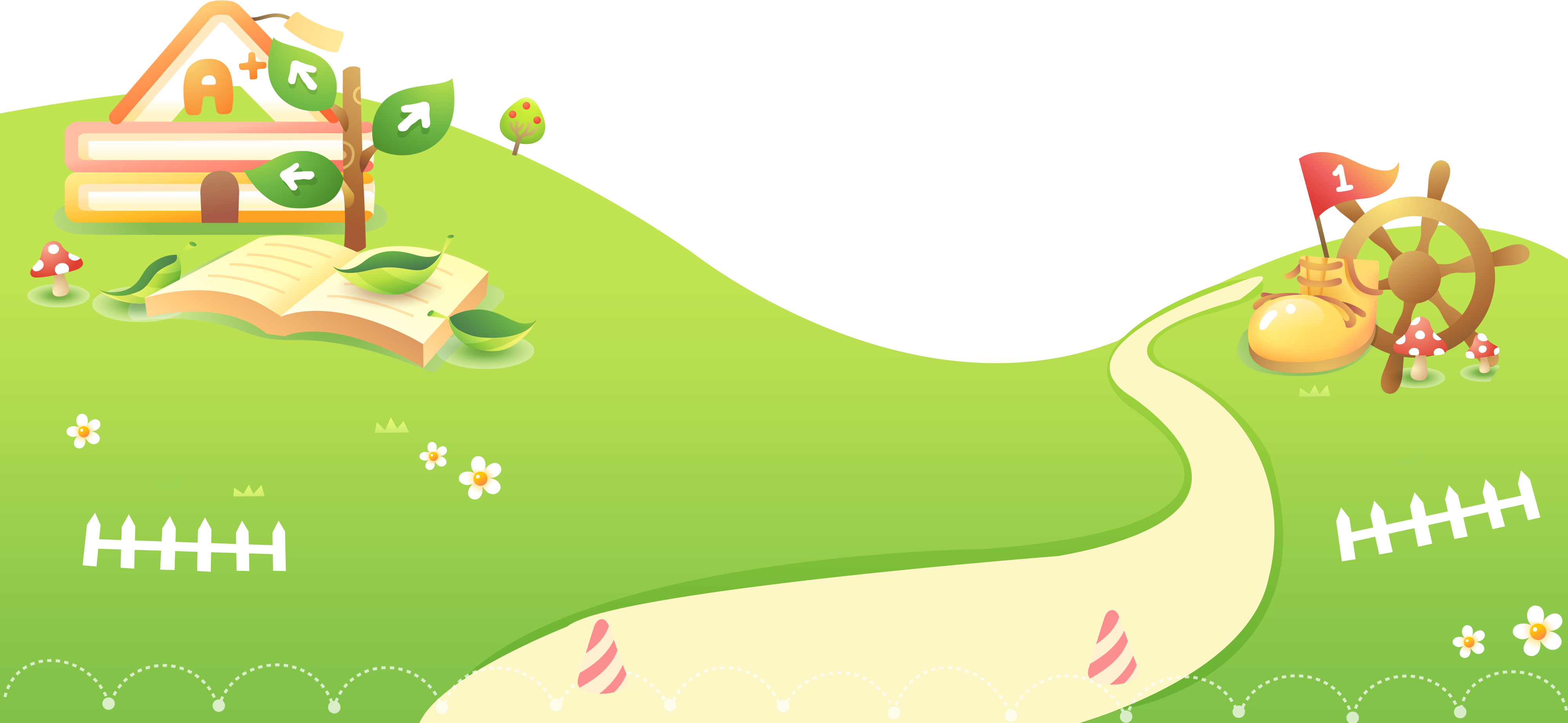 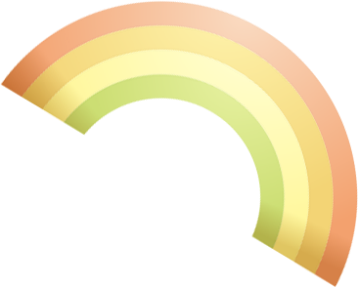 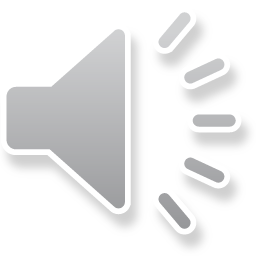 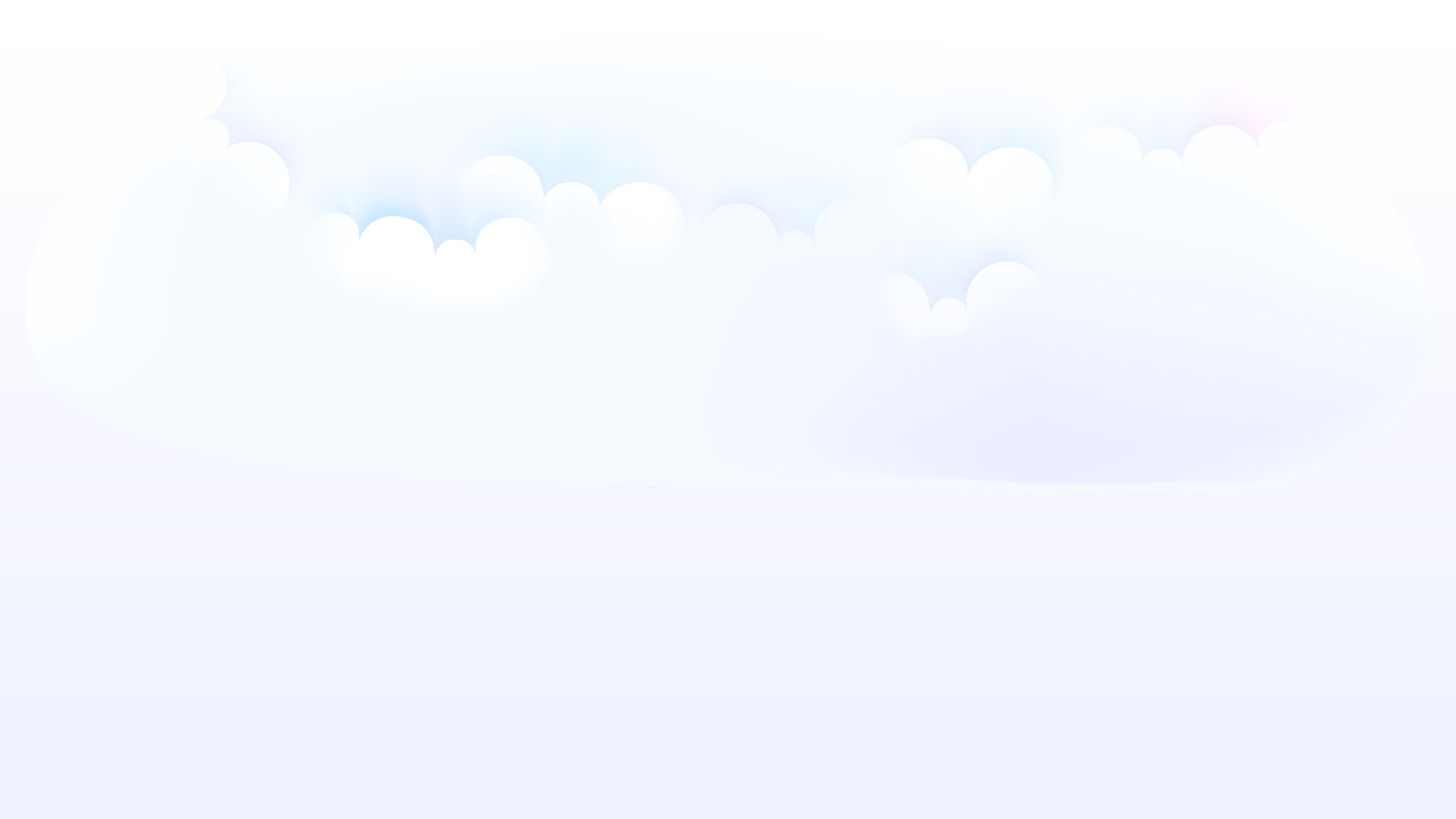 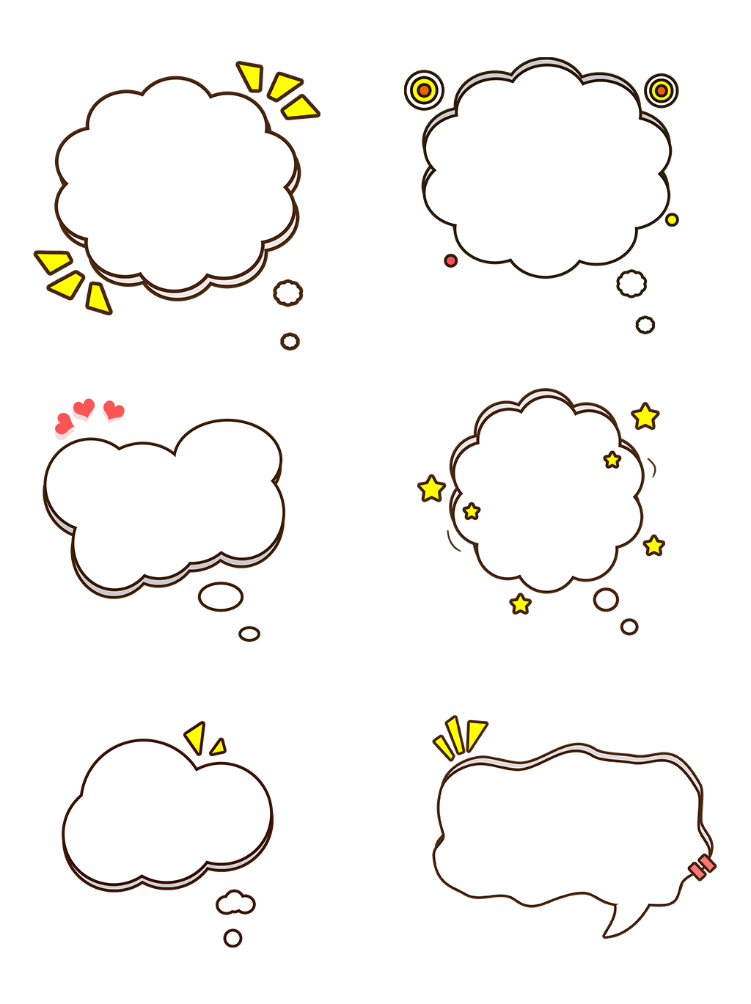 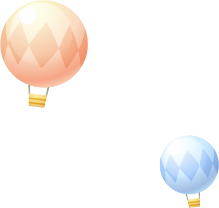 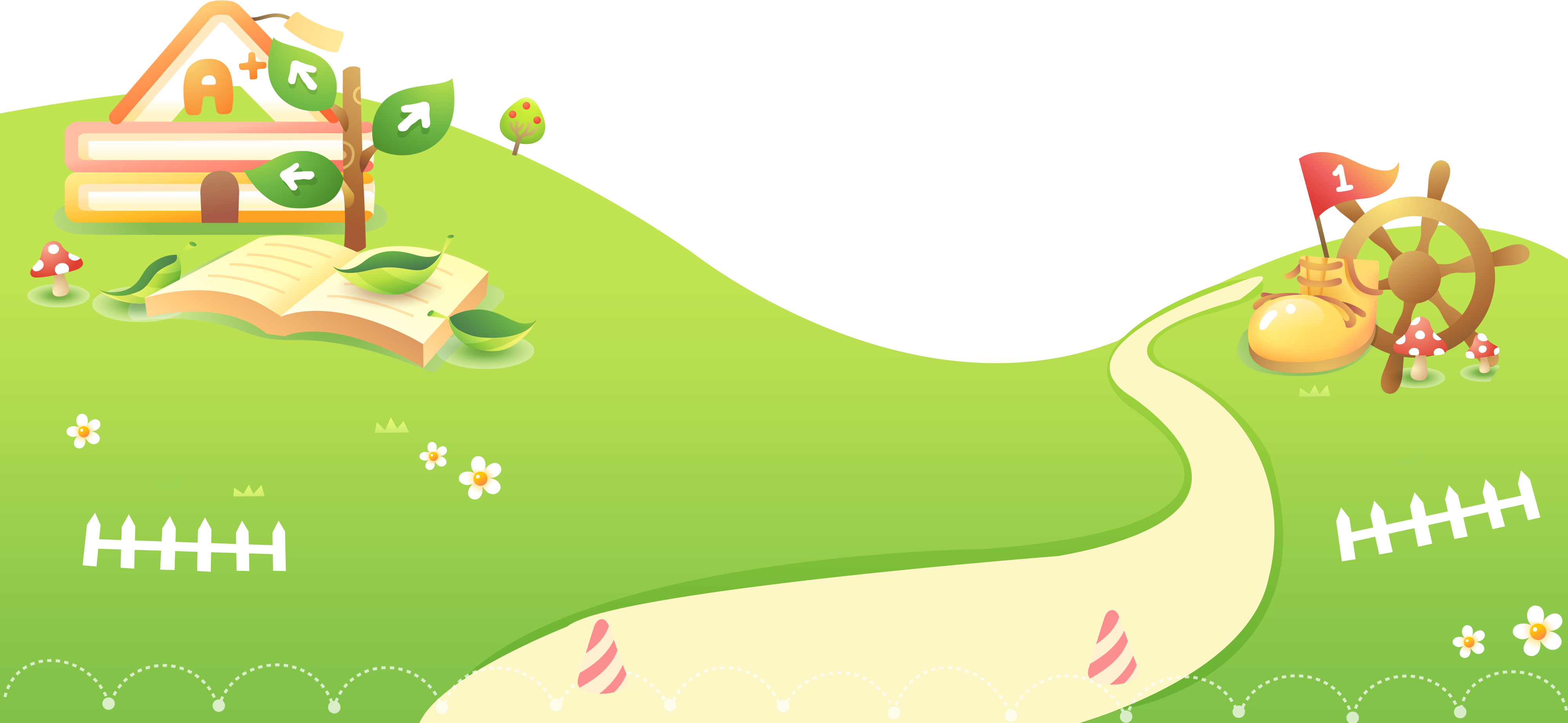 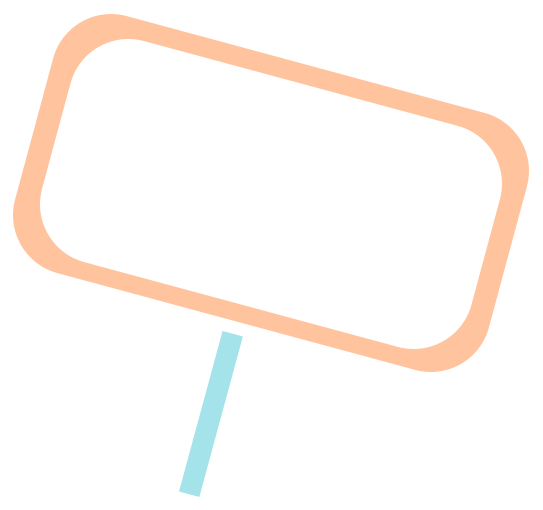 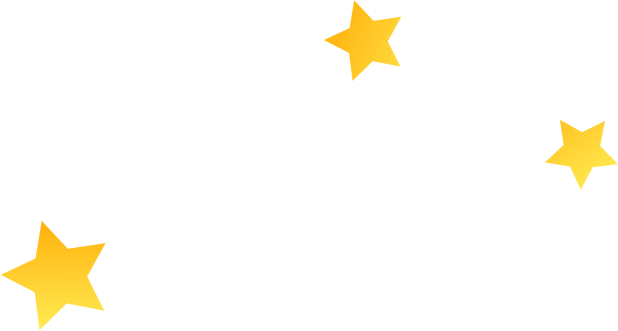 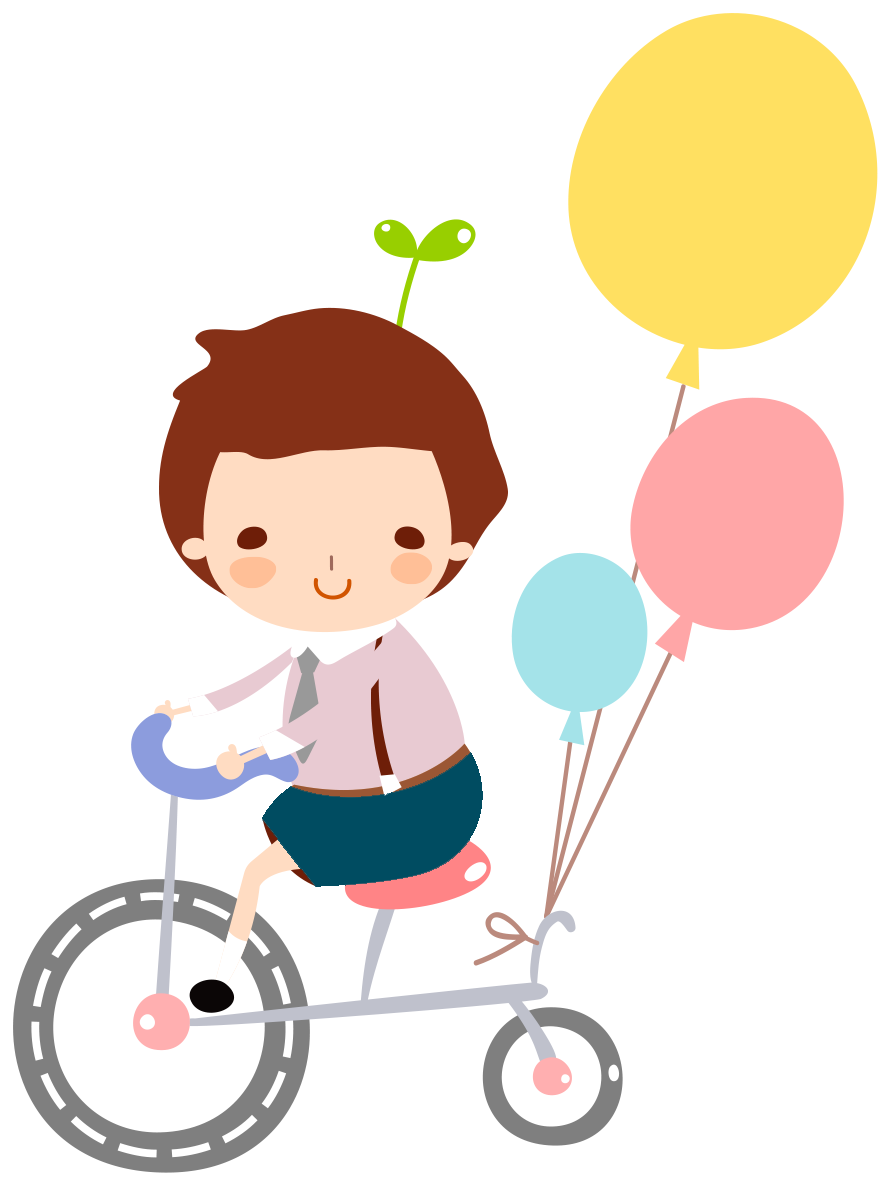 Mật mã của MiLu
Milu
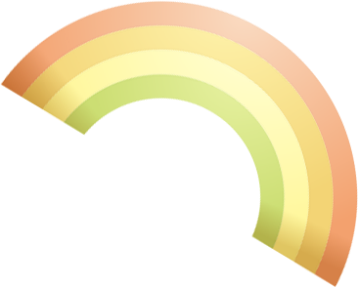 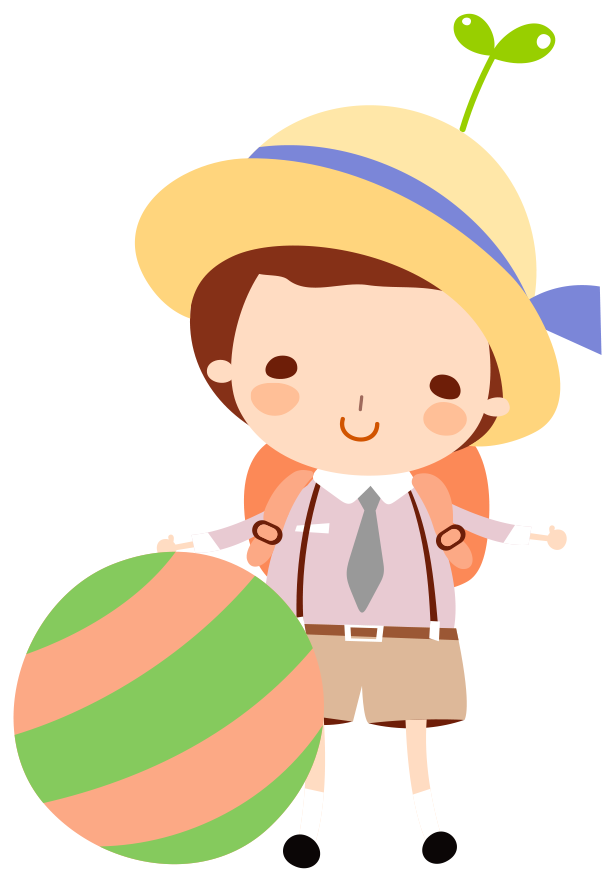 Bạn Tí có một chú chó rất thông minh tên là MiLu. MiLu đang đi chơi trong công viên thì bị lạc.
Nhưng chú chó đã để lại mật mã qua mỗi lần đi, chúng mình cùng Tí đi tìm MiLu về nhé.
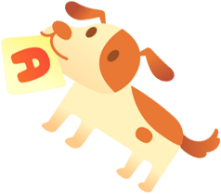 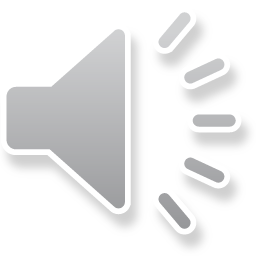 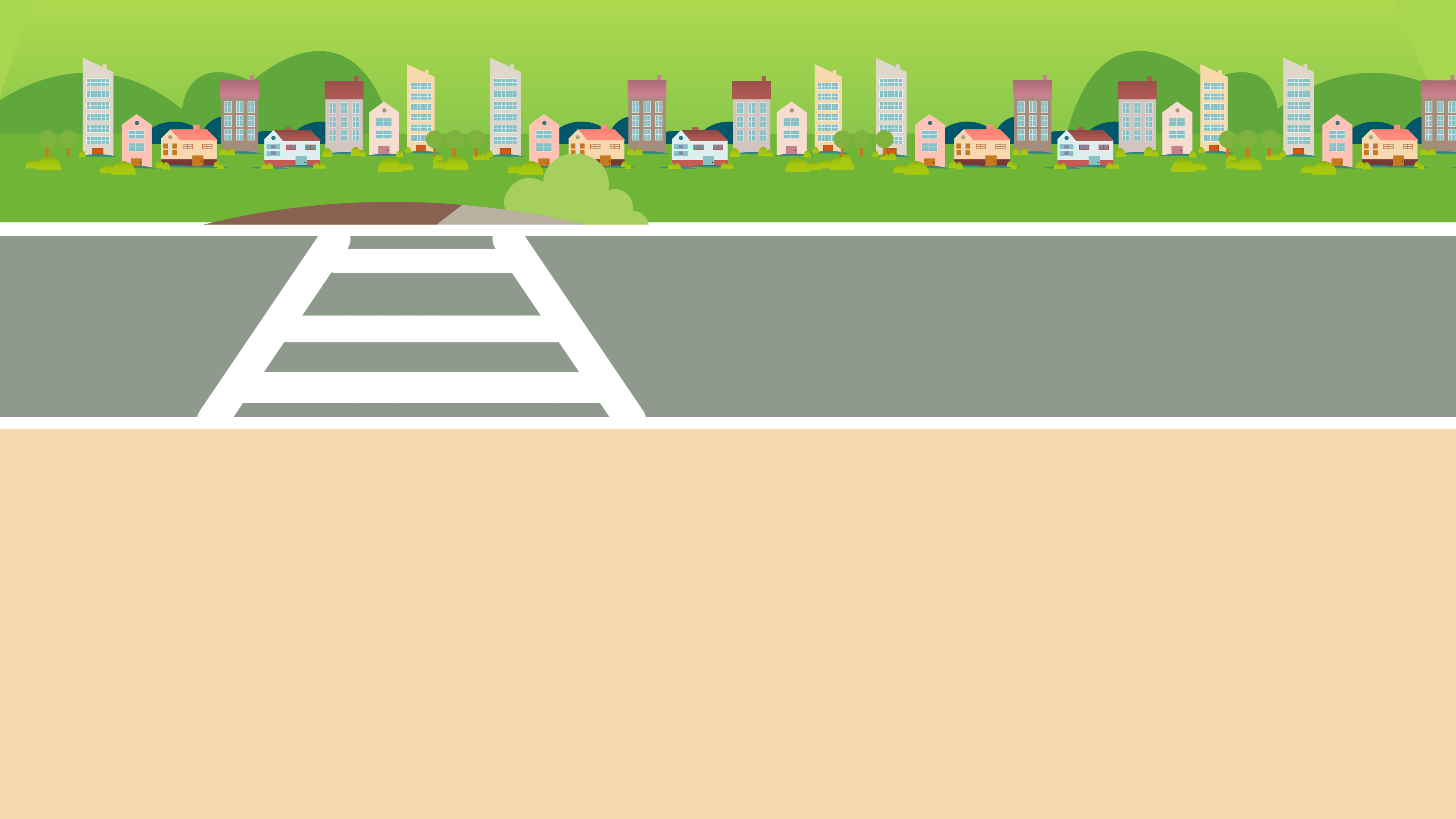 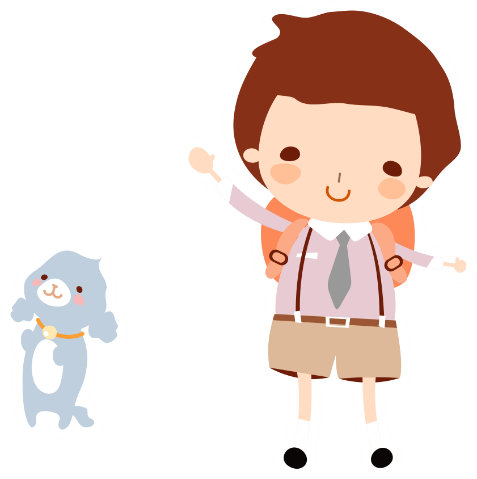 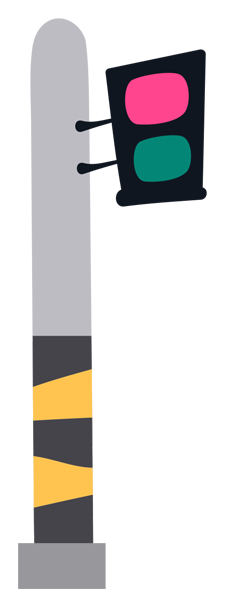 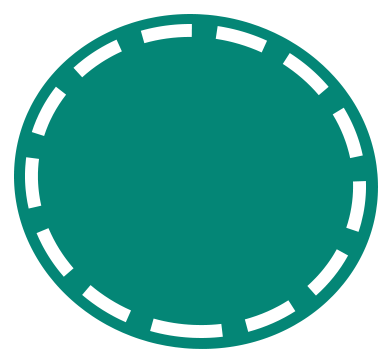 Mã01
Chuyển các hỗn số sau thành phân số
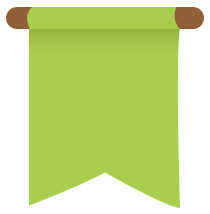 1
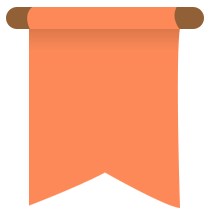 2
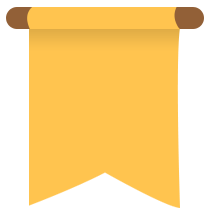 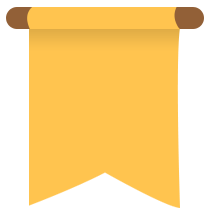 3
4
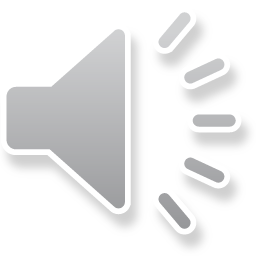 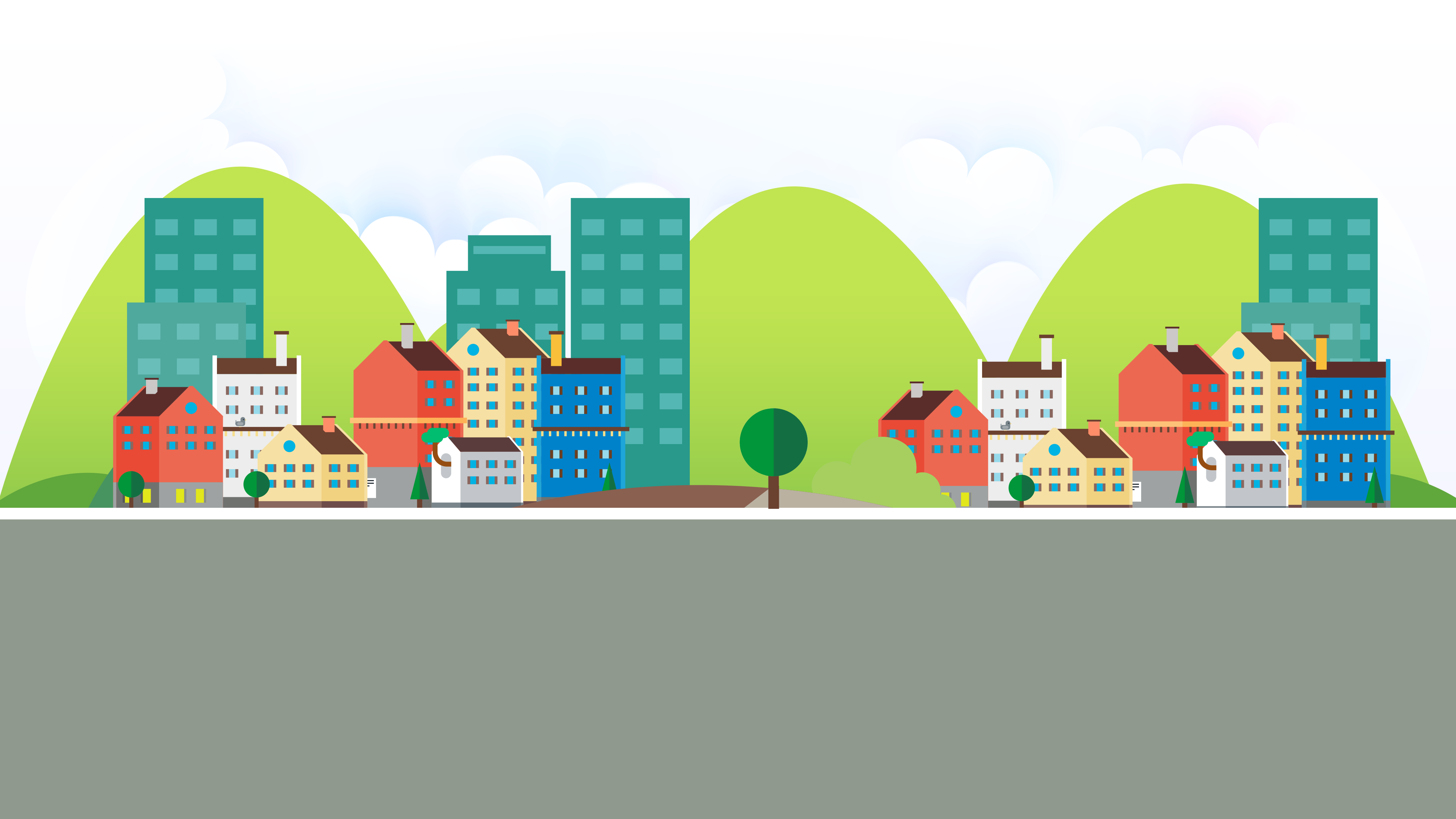 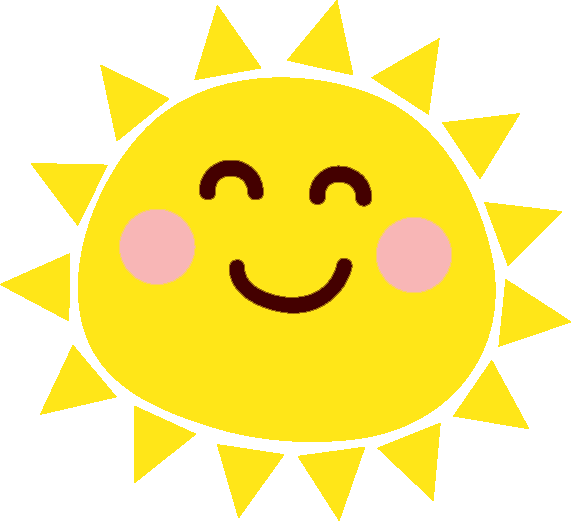 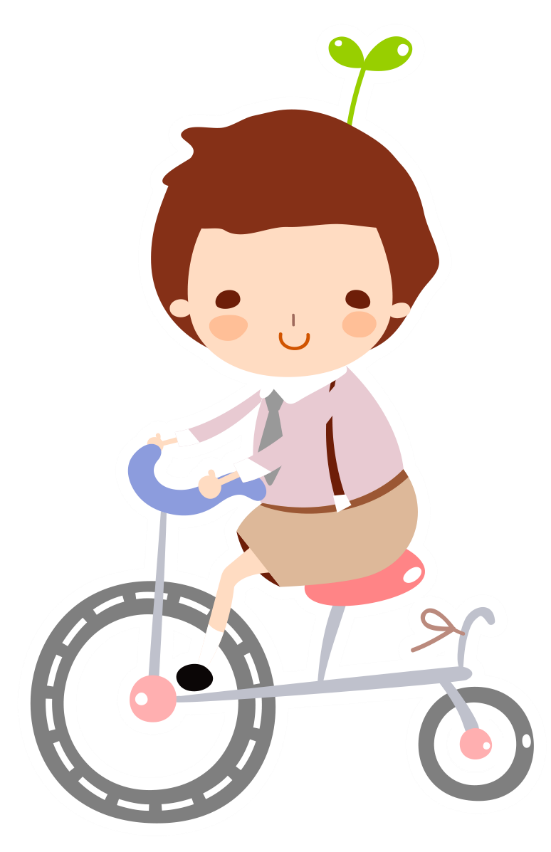 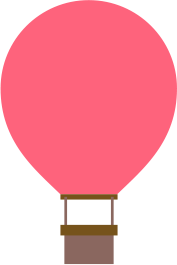 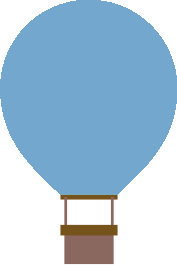 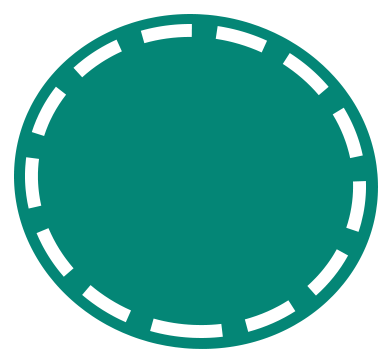 Mã02
Viết phân số thích hợp vào chỗ chấm
c) 1 phút  =          giờ
    6 phút  =          giờ
    12 phút =        giờ
1dm =       m
    3dm =       m
    9dm =       m
b) 1g  =           kg
     8g  =           kg
    25g =           kg
a) 1dm = ….m          b)1g   = ….kg         c)1 phút   = …giờ
    3dm = ….m              8g   = ….kg            6 phút   = …giờ
    9dm = ….m              25g = ….kg            12 phút = …giờ
1
10dm =       m
Hướng dẫn:
1dm   =       m
3dm   =       m
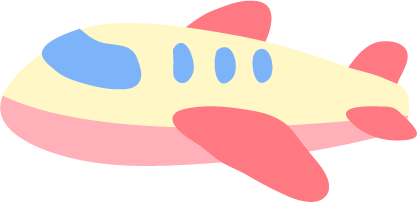 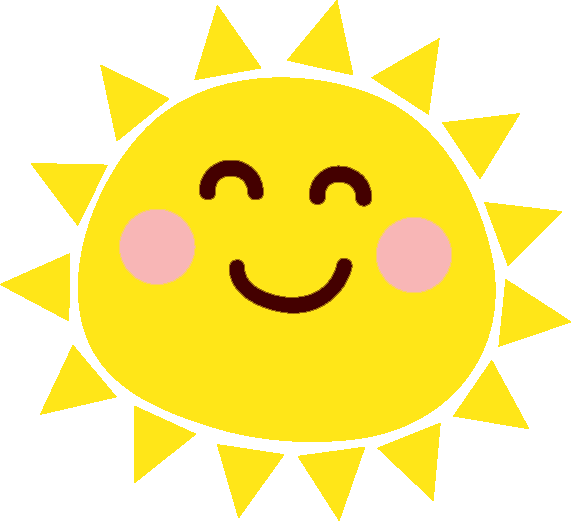 Mẫu: 5m 7dm
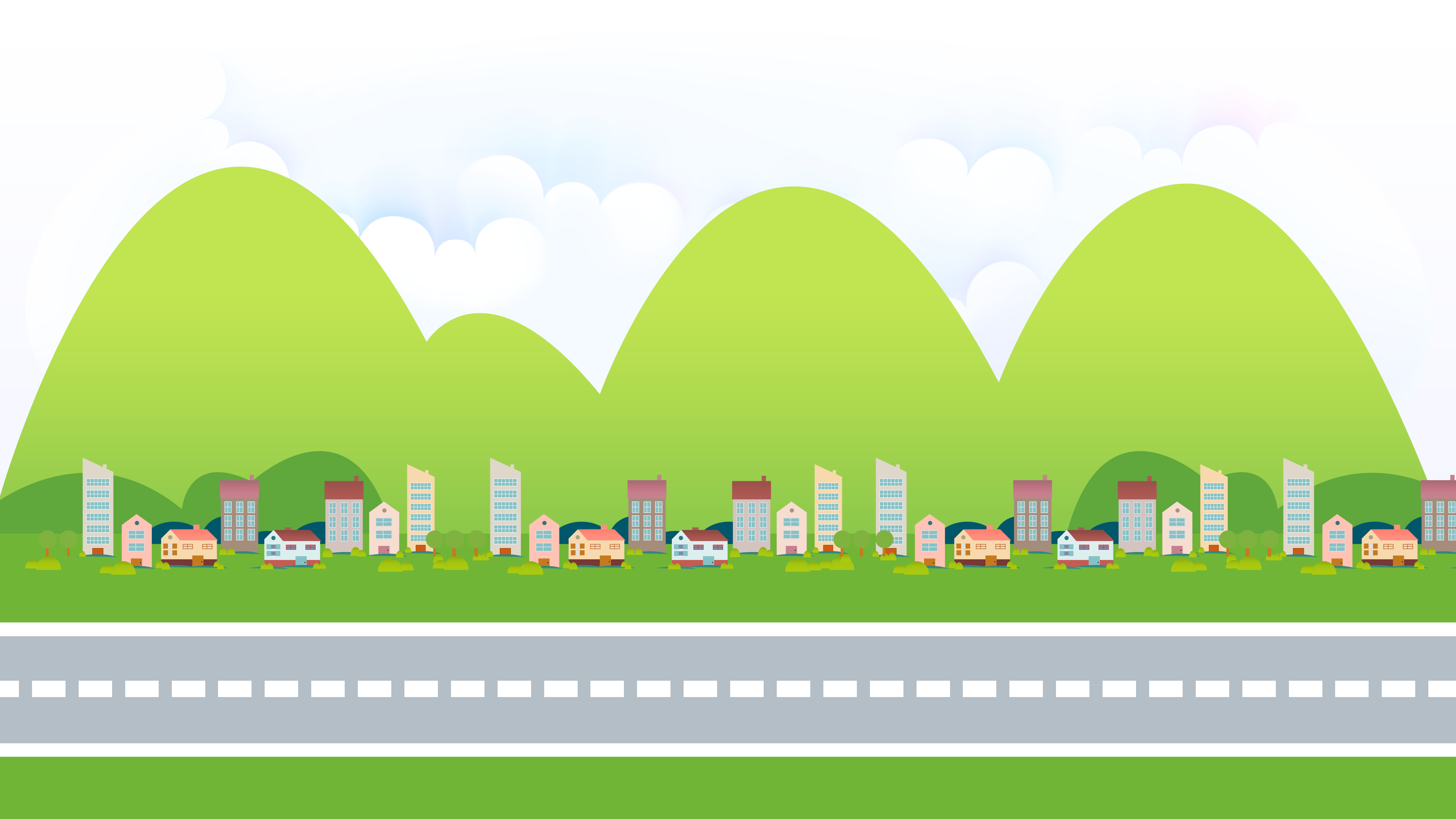 2m 3dm
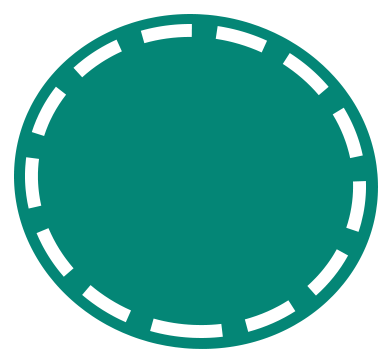 Mã03
4m 37cm
1m 53cm
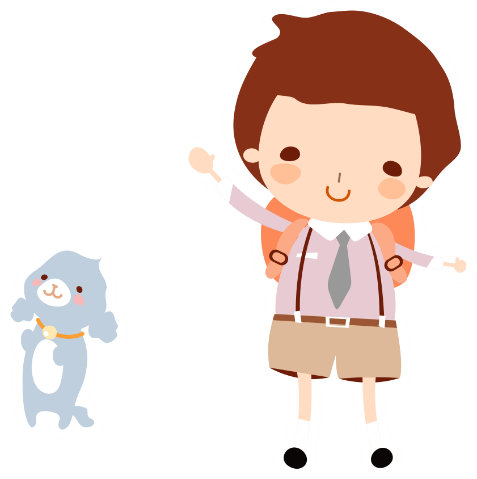 Viết các số đo độ dài (theo mẫu):
5m 7dm; 2m 3dm; 4m 37cm; 1m 53cm
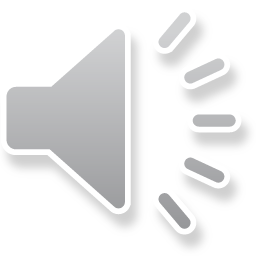 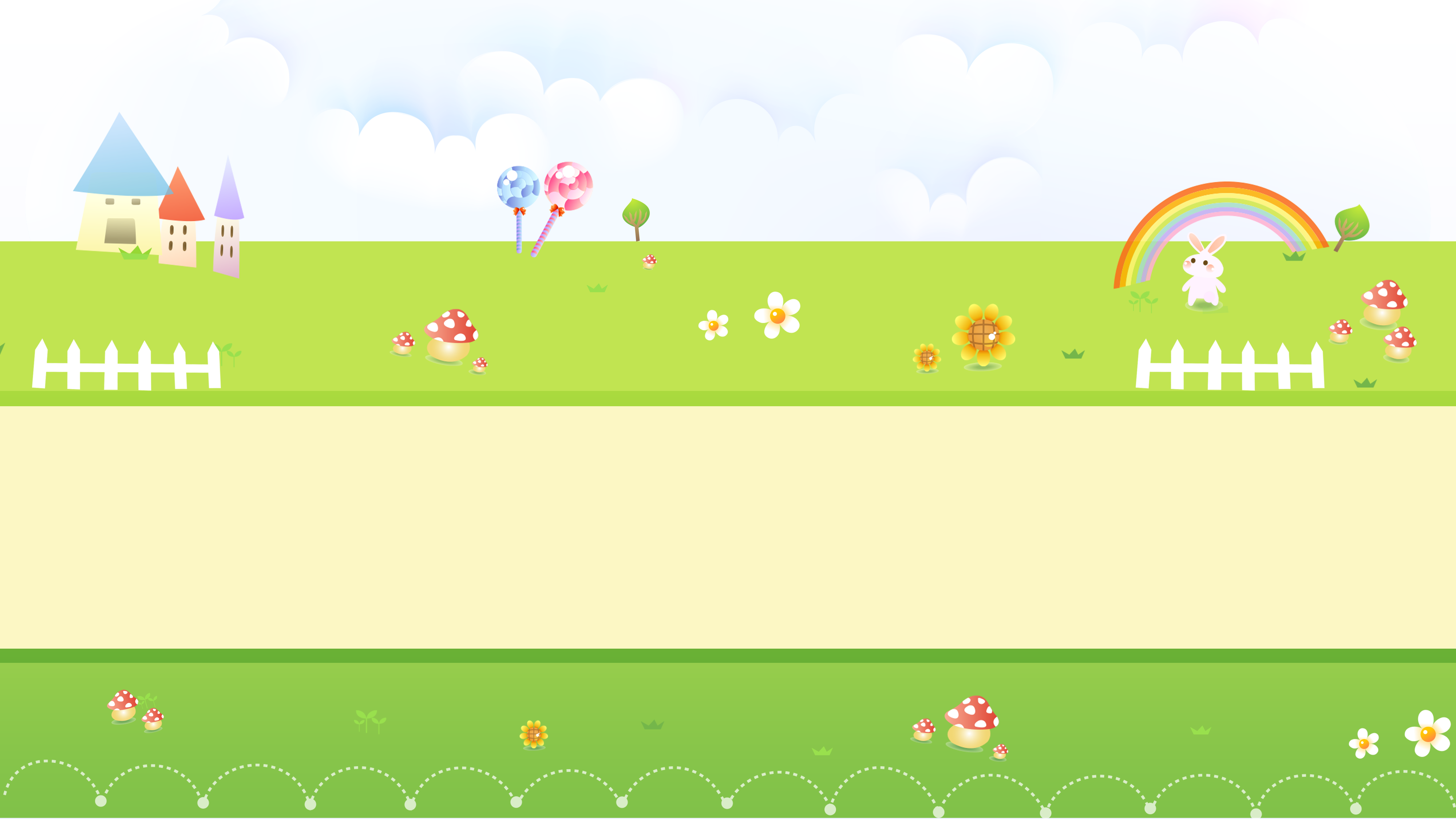 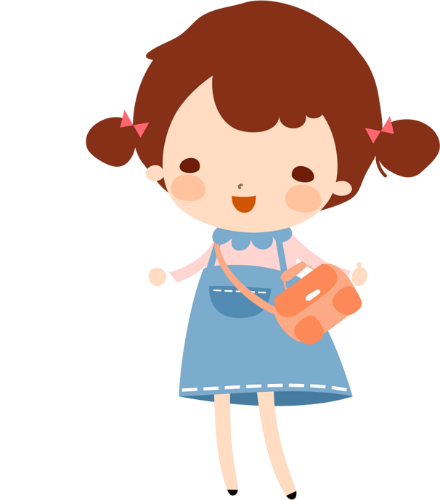 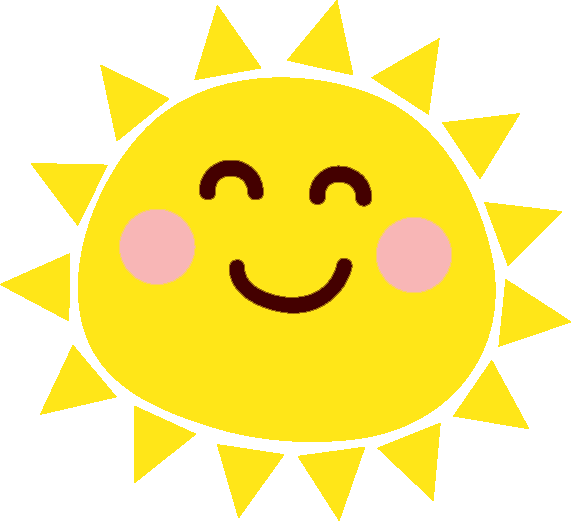 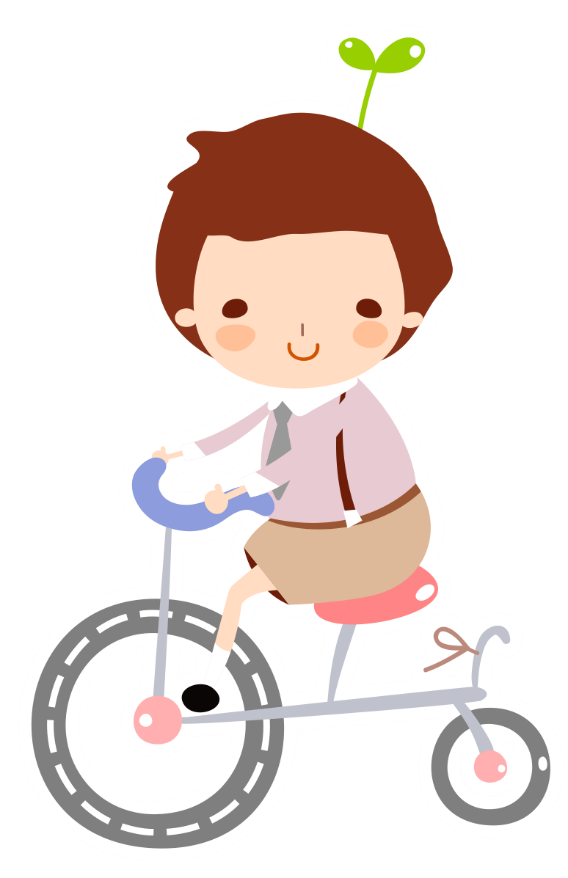 Tạm biệt các bạn và hẹn gặp lại!
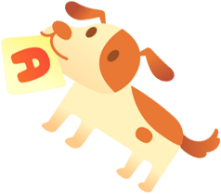 Cám ơn các bạn nhé, nhờ các bạn giải được hết các mật mã nên Tí đã tìm thấy MiLu đang chơi với Tít đằng kia kìa. Tít ơi! MiLu ơi!
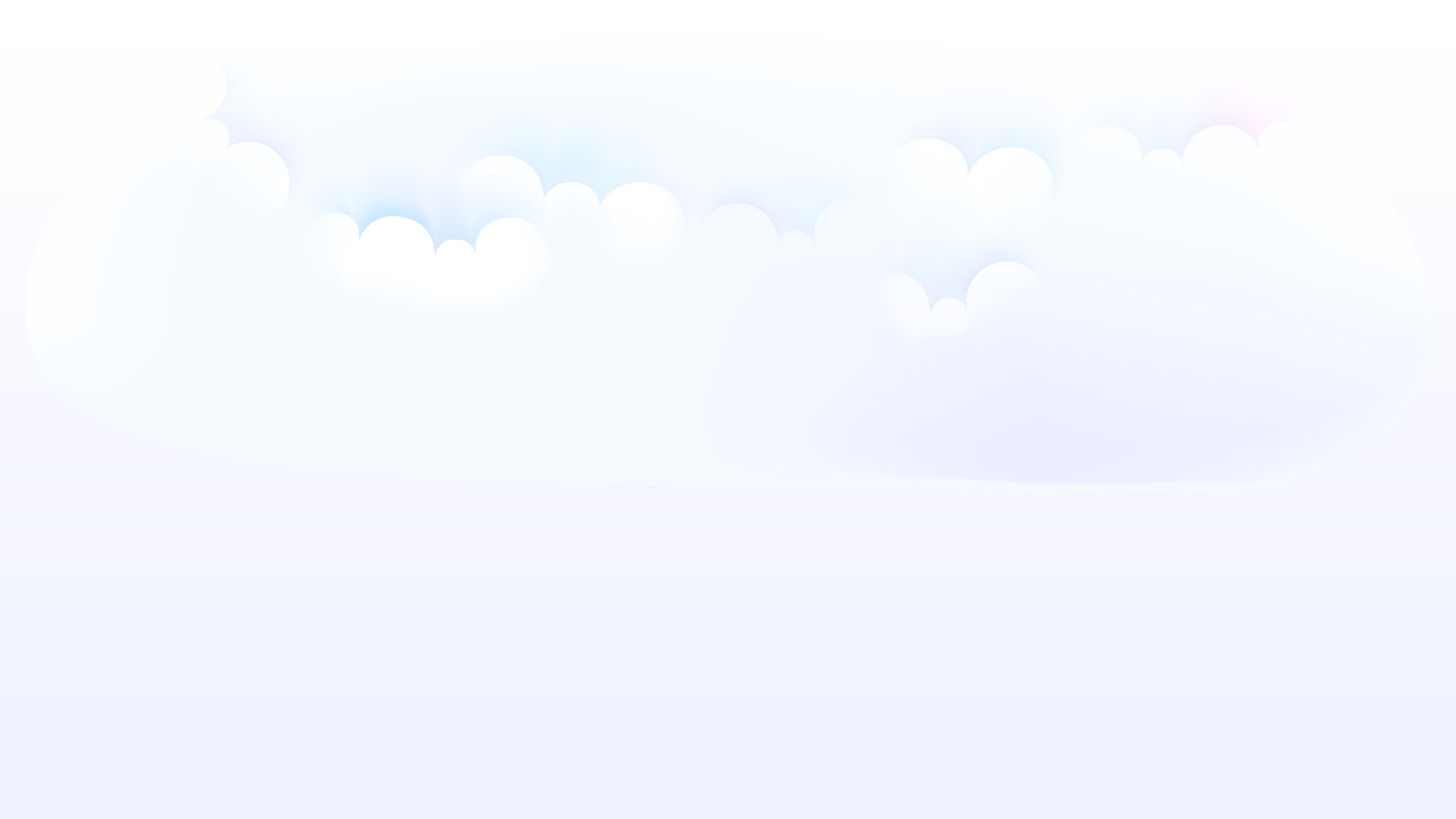 Bài 1. Chuyển các phân số sau thành phân số thập phân:
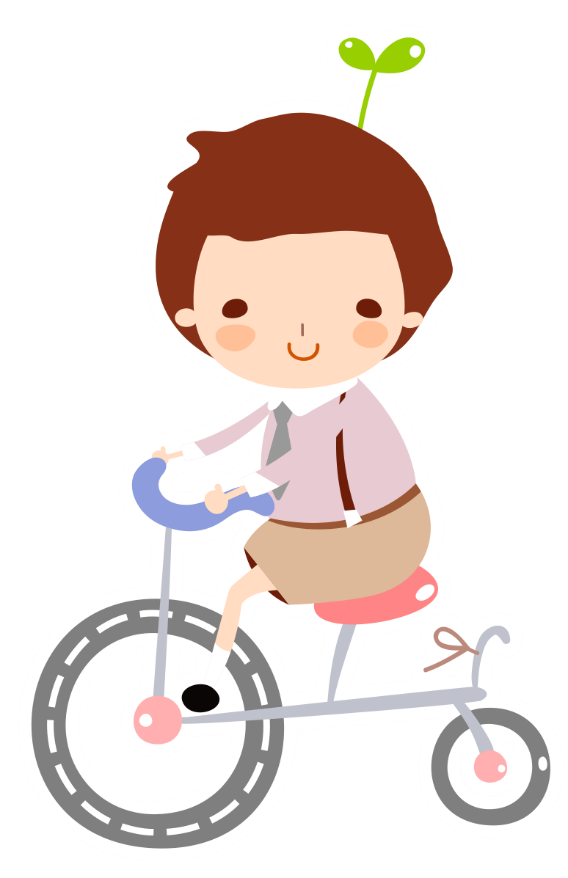 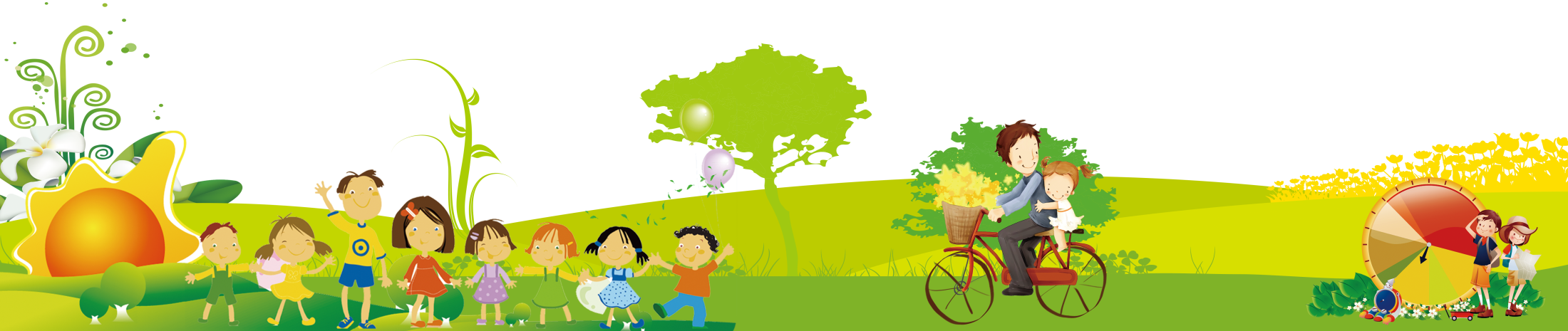 Bài tập giảm tải theo công văn 3969
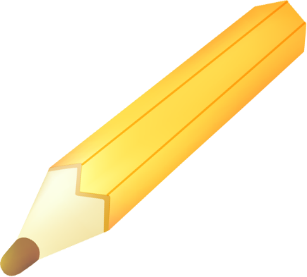 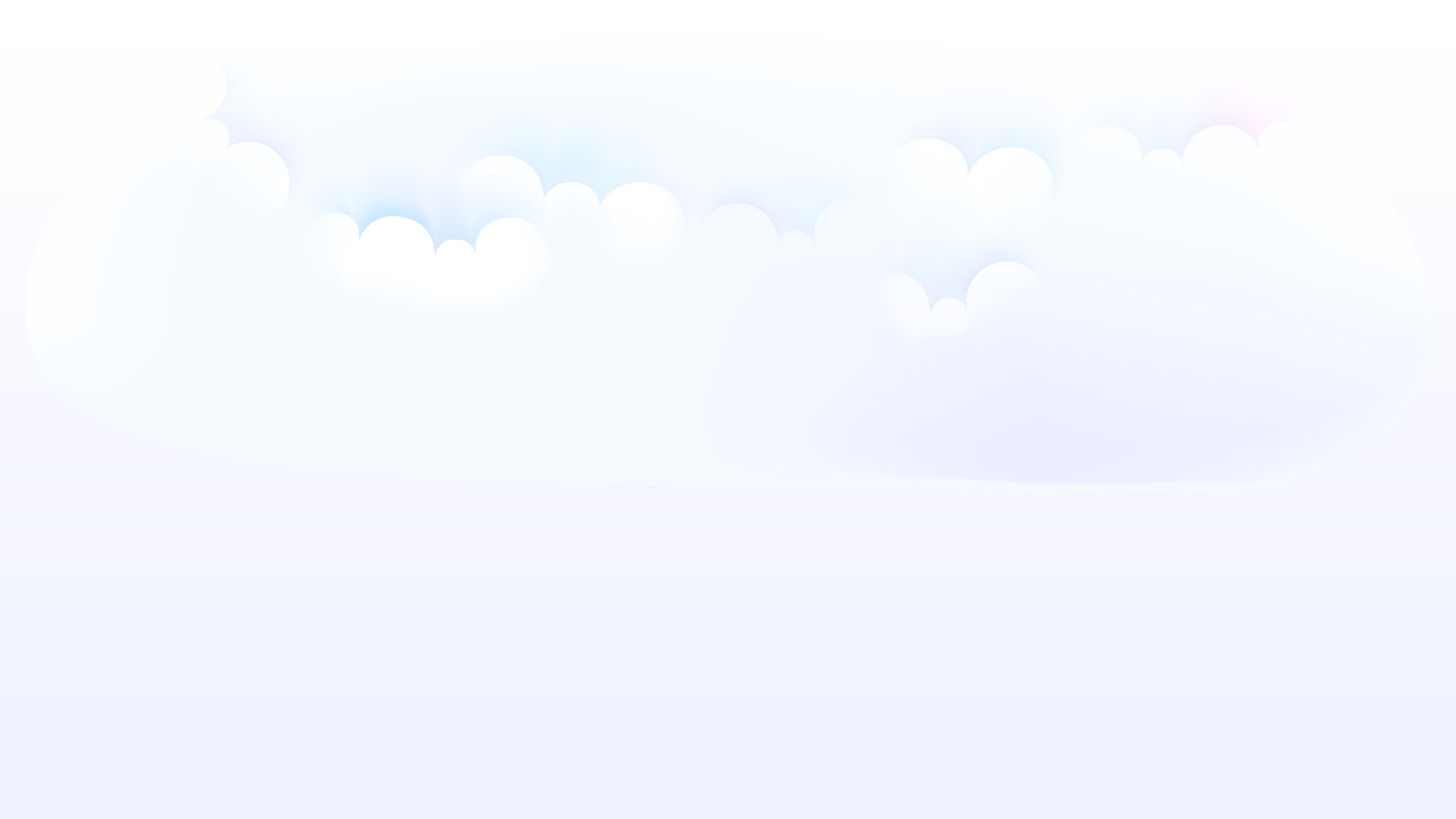 Chúc các em học tốt
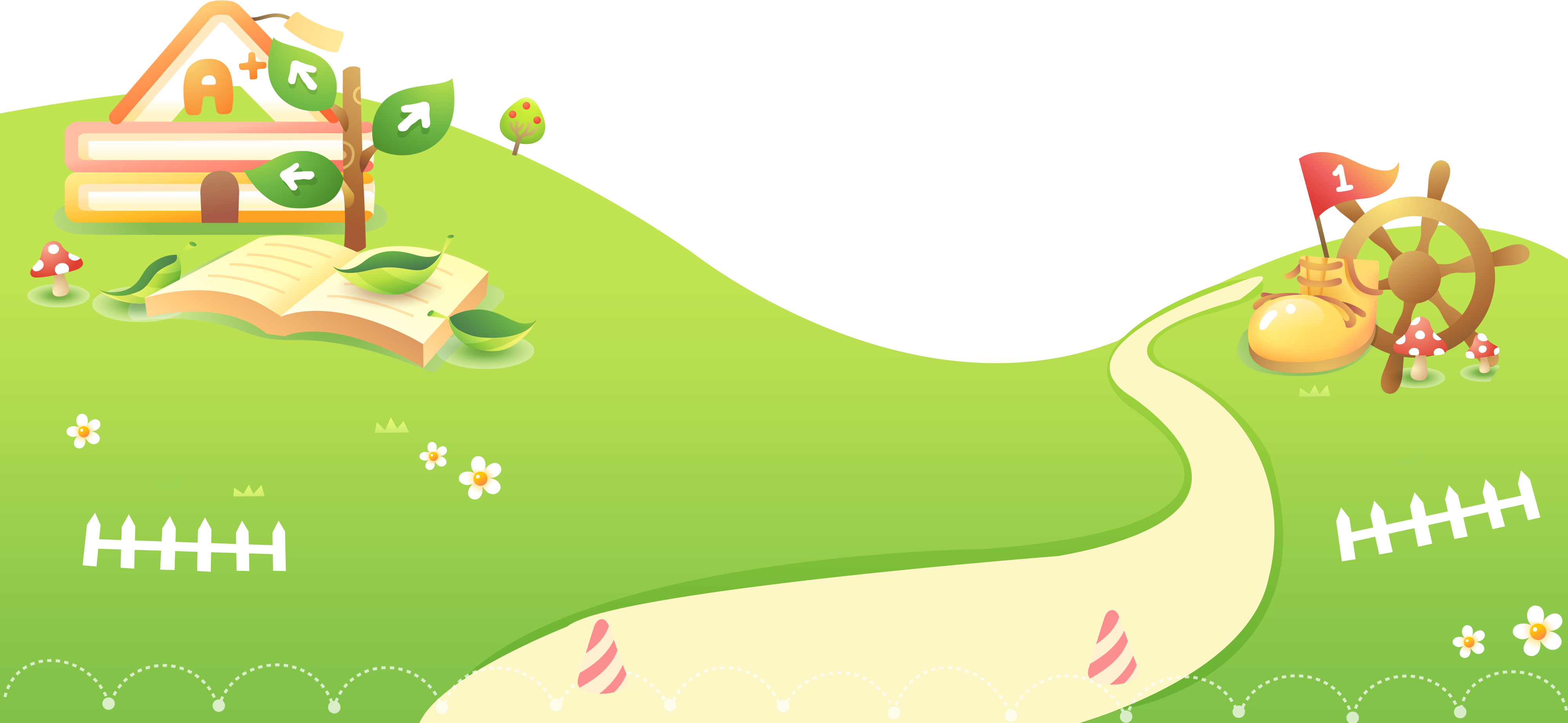 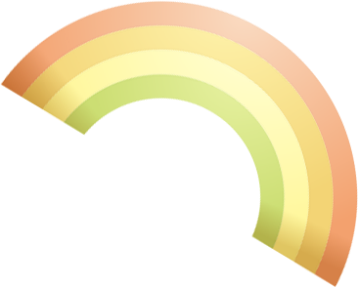 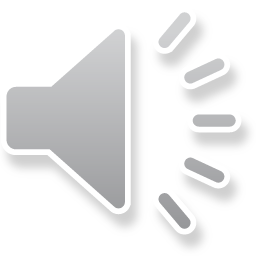